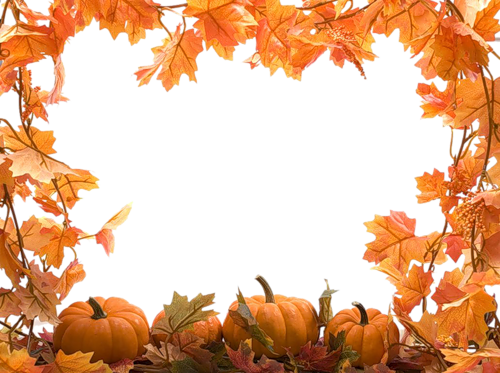 Осень. Сентябрь.
Цикл занятий для первоклассников
«Живая ветка»
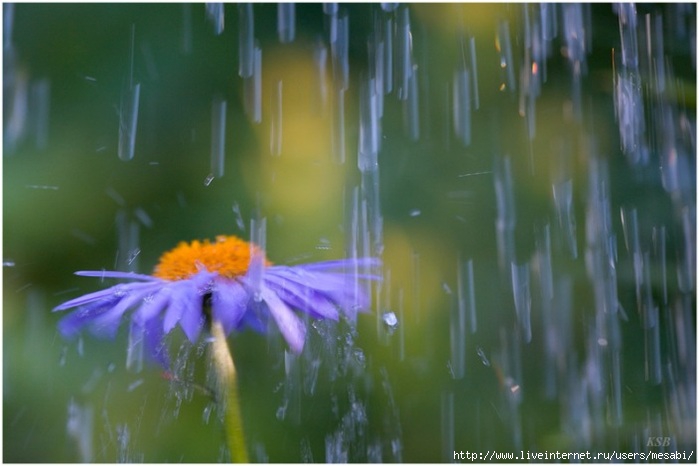 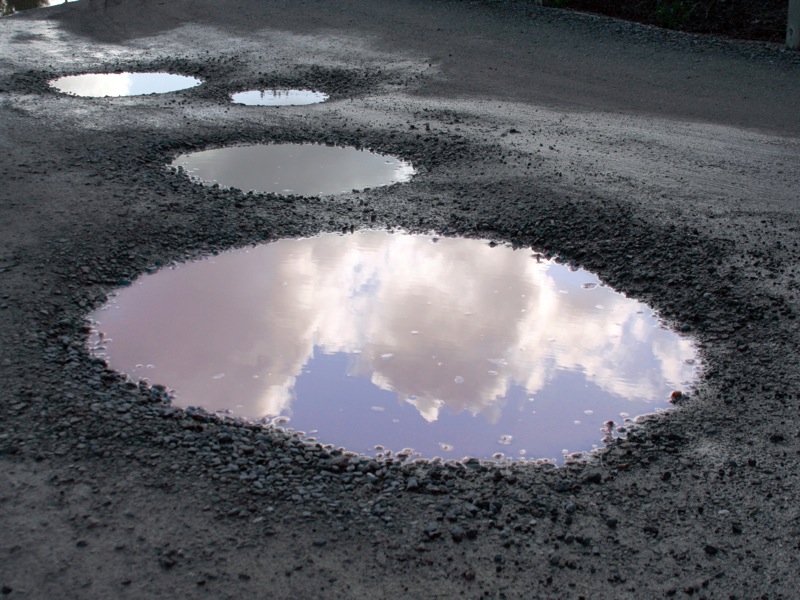 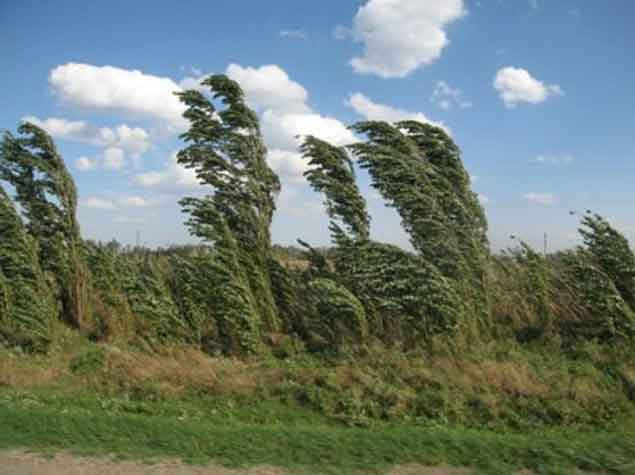 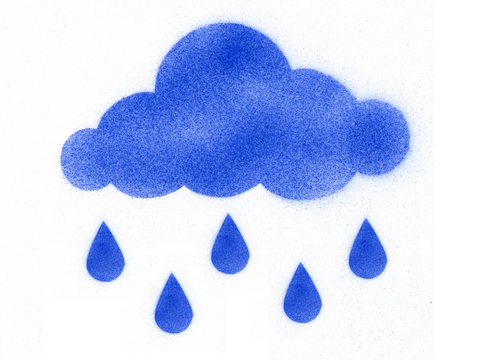 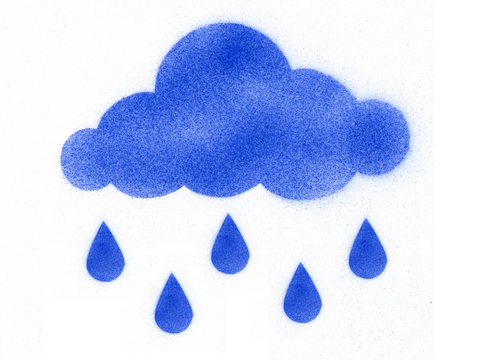 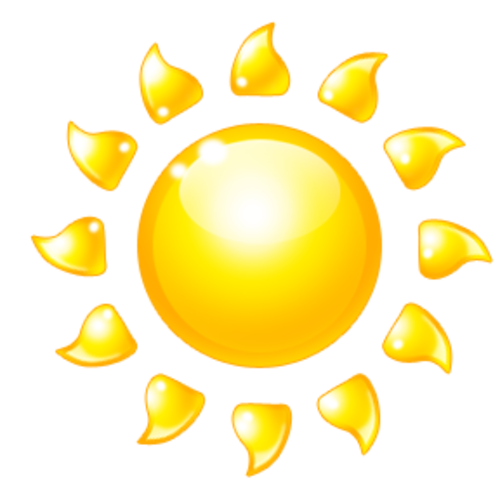 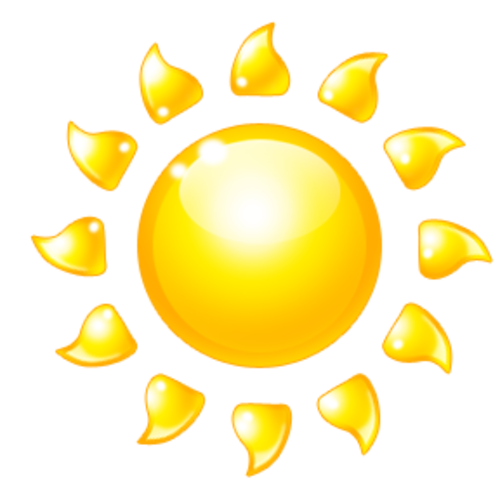 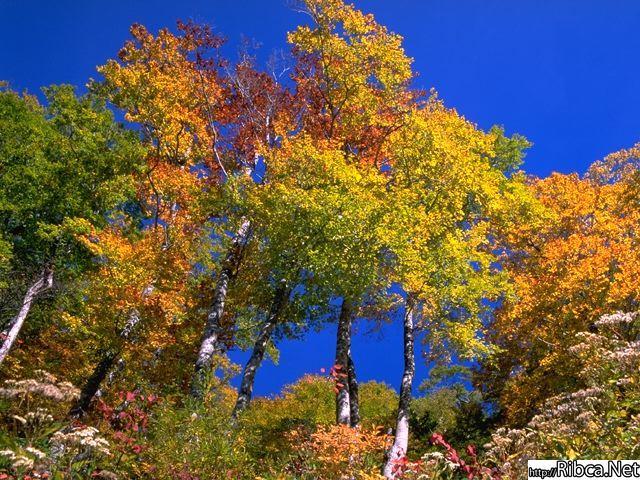 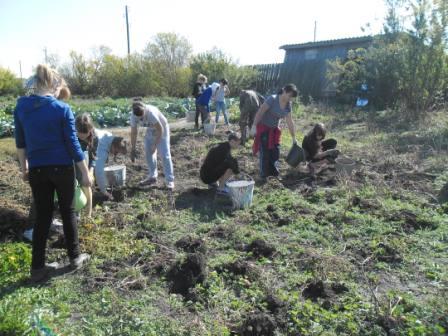 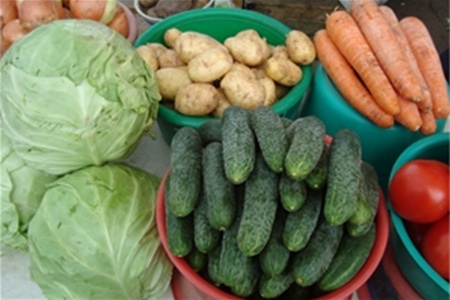 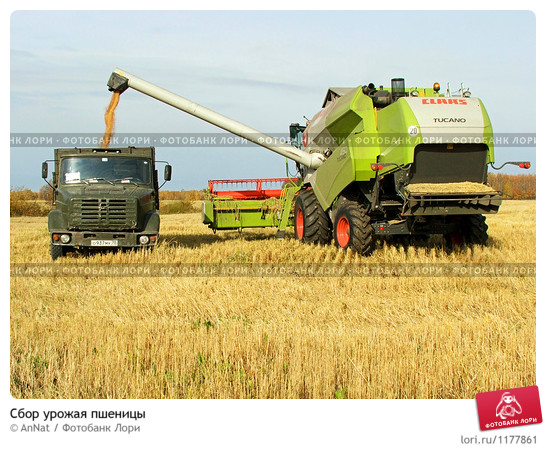 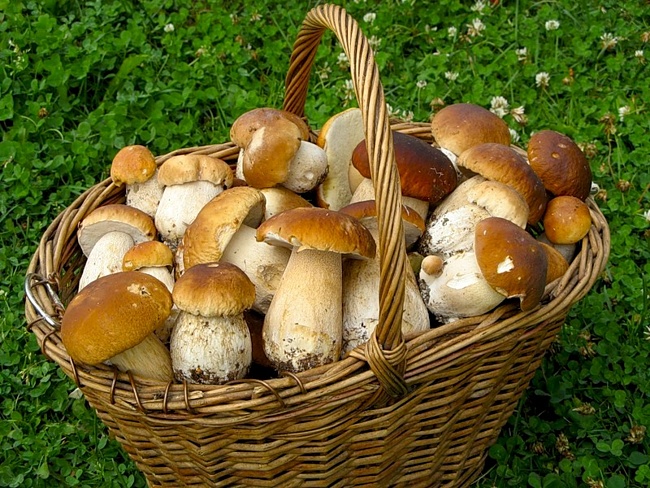 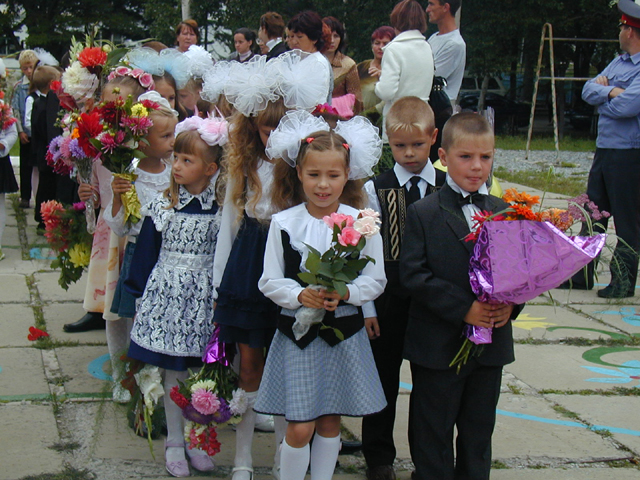 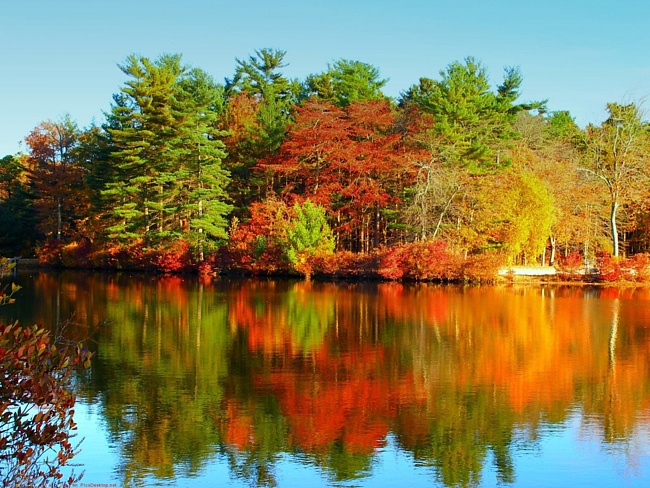